Хантыйское изделие ИГОЛЬНИЦА«НАМТ»
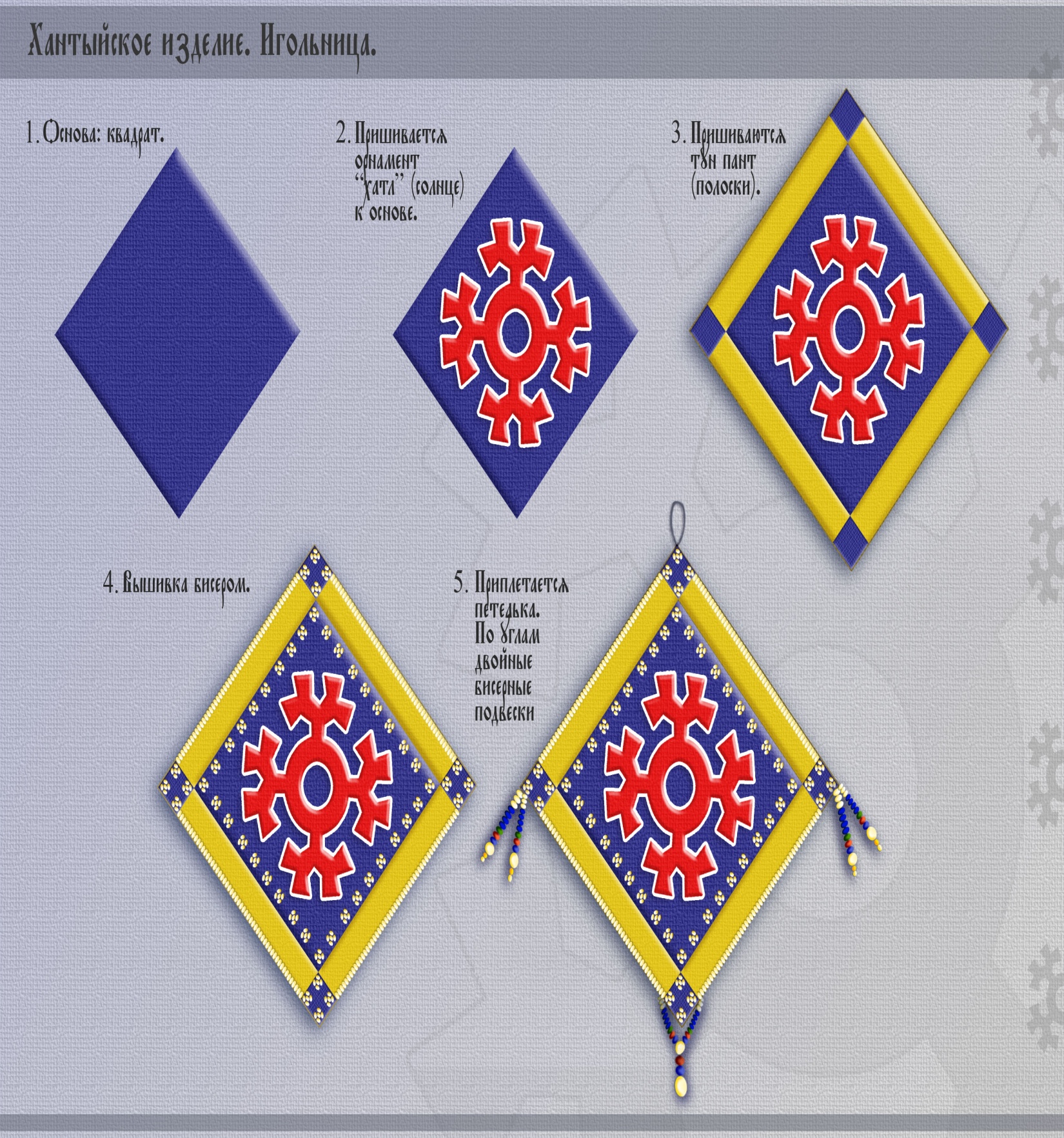 1. Основа квадрат
2. Пришивание орнамента «Солнце»
3.Пришивание декоративных полосок
4. Вышивание бисером
5. Декоративная отделка: приплетается петелька, декоративные подвески по углам
СПАСИБО                       ЗА  ВНИМАНИЕ !
Выполнила:
Плотникова
Людмила Геннадьевна
МОУ  лицей №1
Г. Сургут 
ХМАО – Югра
2010г.